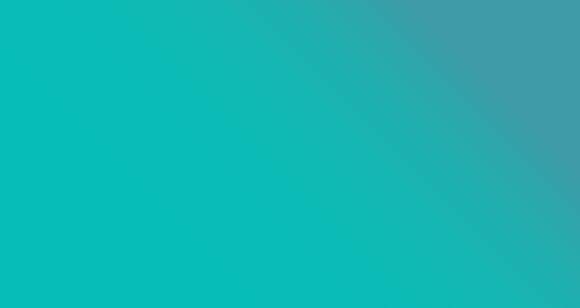 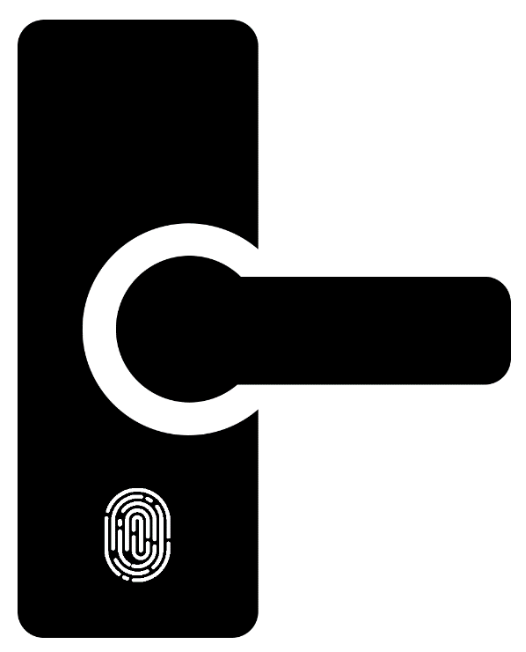 Smart Lock: Group 6
Presentation
[Speaker Notes: Noor]
The Team
Electrical Engineering
Ali Al-Hajri
Idoko Abuh
Electrical Engineering
Mark Rodriguez
Electrical Engineering
Noor Pirzada
Computer Engineering
[Speaker Notes: Noor]
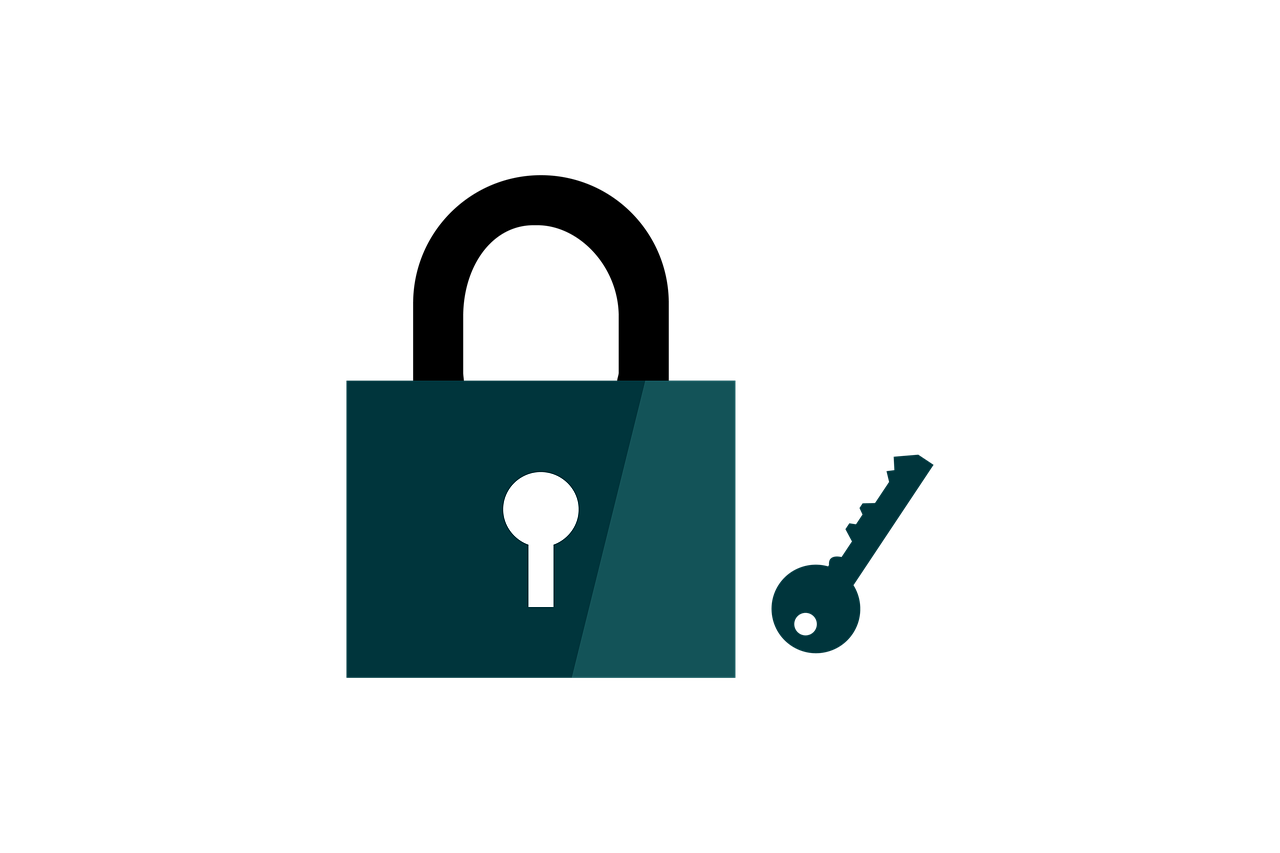 What is Smart Lock?
can be installed on mechanical locks
upgrade your ordinary lock
Main parts ( lock and key )
virtual key
sensors: RFID, Fingerprint, Touchscreen, Bluetooth, and Facial Recognition.
Key
Virtual key that can grant access to third parties by the mean of virtual key.
[Speaker Notes: Ali
A smart lock is an electromechanical lock which is desgined to perform locking and unlocking operations on a door when it receives such instructions from various sensors. it can be installed on a mechanical locks ( the typical one most of you have at home ) and could be physically upgrade the ordinary lock. 

Smart locks, like the traditional locks, need two main parts to work: the lock and key. for us the lock is a chosen one by us, and the key is our sensors which we are going to talk about in the next slides. key doesnt have to be physical like the one we have. it can be configured by the user. Also, smart locks allow users to grant access to third parties by the mean of virtual key. this key can be sent through the recipient smartphone over the standard messaging protocol such as email or SMS. once the key is sent the recipient will be able to unlock the door.

Smartlocks may use bluetooth low energy and CCM to communicate.]
Touchscreen 
KeyPad
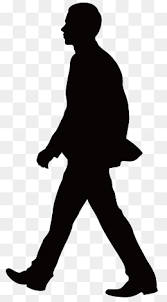 RFID
How it works
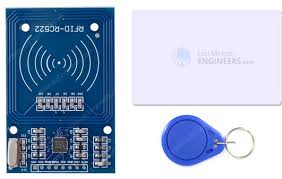 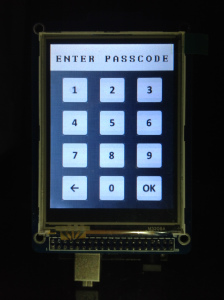 Approach the door

Choose any sensor to use. this will activate the MCU and user will use that sensor to unlock the door.

The MCU will process the data from the source and determine whether to grant access or deny.
Fingerprint Scanner
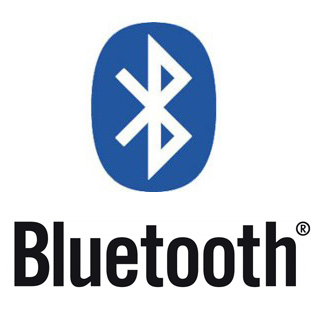 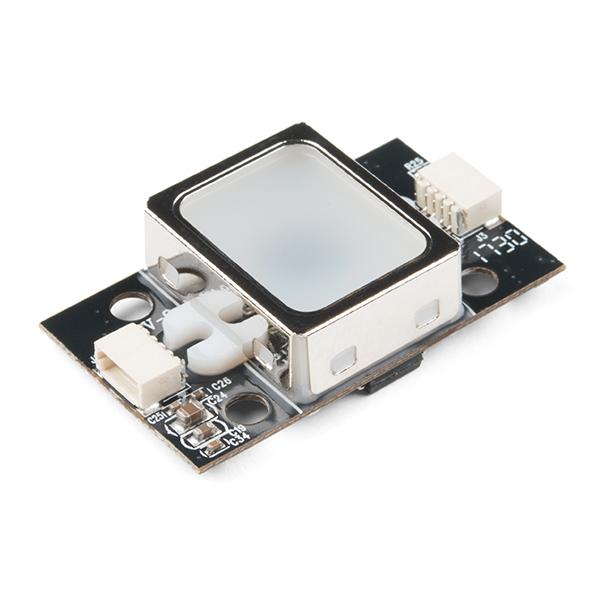 Camera
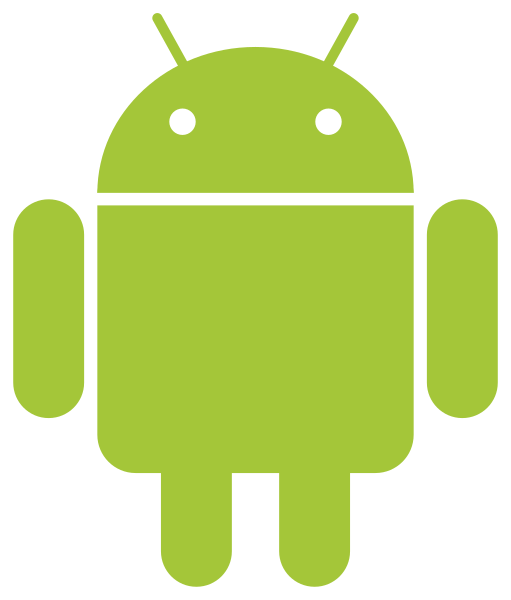 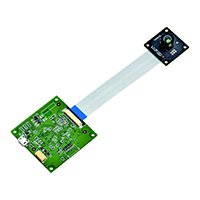 [Speaker Notes: Ali]
Motivation
Losing keys
Easy access
Saving money
Giving access to others
easy monitoring
Learning different technologies
[Speaker Notes: Ali]
Goals And Objectives
Using as many features to have an all in one smart lock.
Build a smart lock that compete with other smart locks in the market.
Implement a system to use low energy consumption with various sensors such as Fingerprint, TFT Touch Screen, RFID, Bluetooth, and a Facial Recognition Camera [stretch goal ].
Ease of installation to various buildings and homes.
Easy use by any member of the household, age does not matter.
[Speaker Notes: Ali]
Project Specifications
12V power supply unit ( Wall Plug )
Backup 9v battery that powers the system in case of power loss.
RFID Card
Fingerprint Scanner
App
Touchscreen with embedded keypad
Bluetooth
Facial Recognition [ Stretch Goal ]
[Speaker Notes: Ali]
Design Constraints
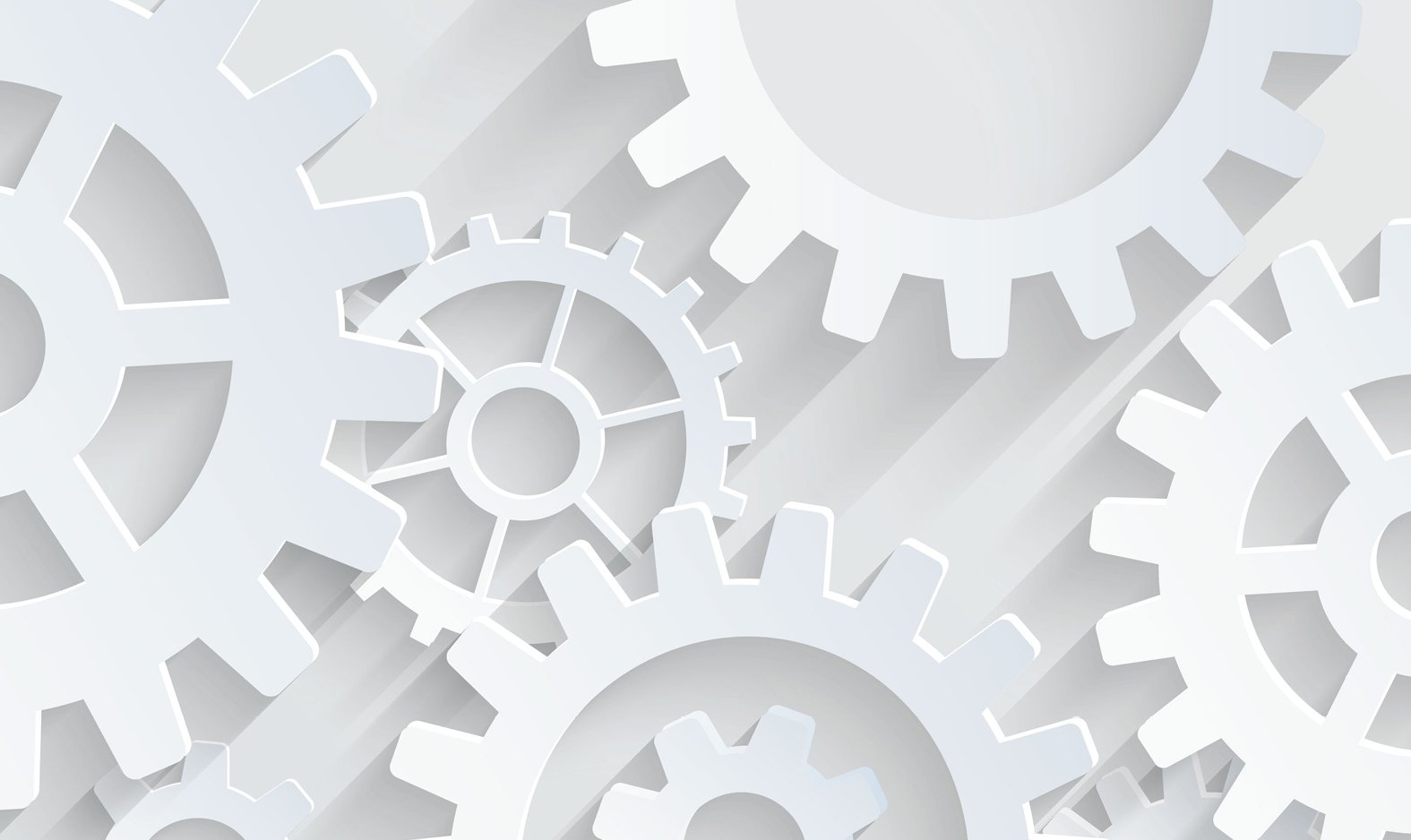 Low Price
Durability
Battery life
Ease of Use
[Speaker Notes: Mark

low price - beat competitor pricing when comparing features, quality of product, and price. 

durability - waterproof, high quality electrical components.

battery life - will not have an issue with power loss]
Relevant Standards
ANSI/IEC 60529-2004 - Electrical Equipment Enclosure Standards
IP Codes
Protection of equipment
Protection of personnel
Protection against water
IP - 44
IPC - Institute of Printed Circuits 
PCB Standards
Class 1: Computer equipment
Class 2: Communication equipment
Class 3:High reliability equipment
IPC 2221 
IEC - International Electrotechnical Commission
Power Supply Standards
IEC 62368-1 - Power Supply
Not to exceed 600 V
Ethical Standards
Environmental Standards
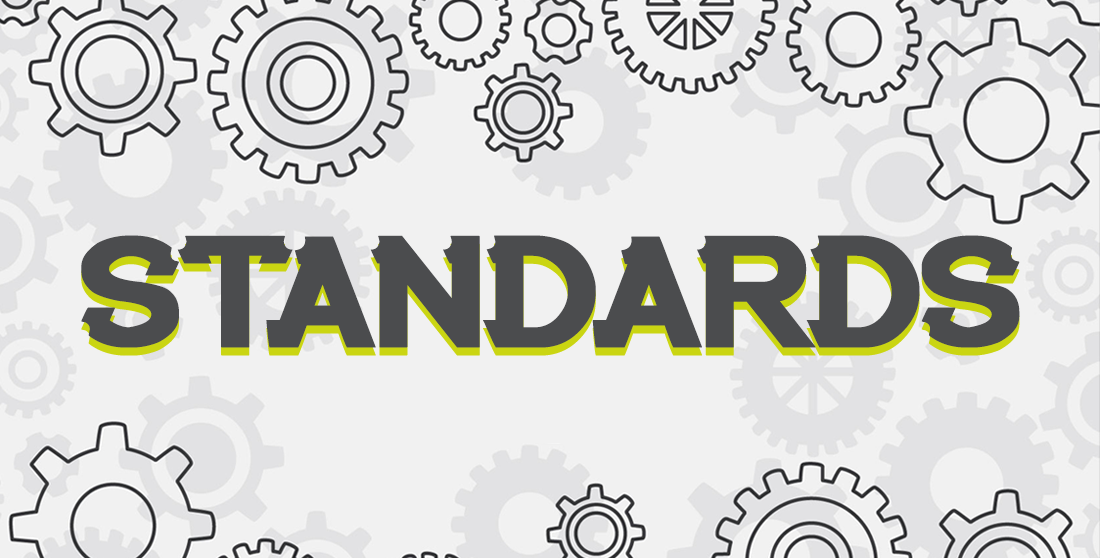 [Speaker Notes: Mark

degrees of protection for enclosures of electrical devices
From 0 - 6 where 0 is no protection and 6 is highest degree of protection such as dust tight.]
Block Diagram: Hardware and Software
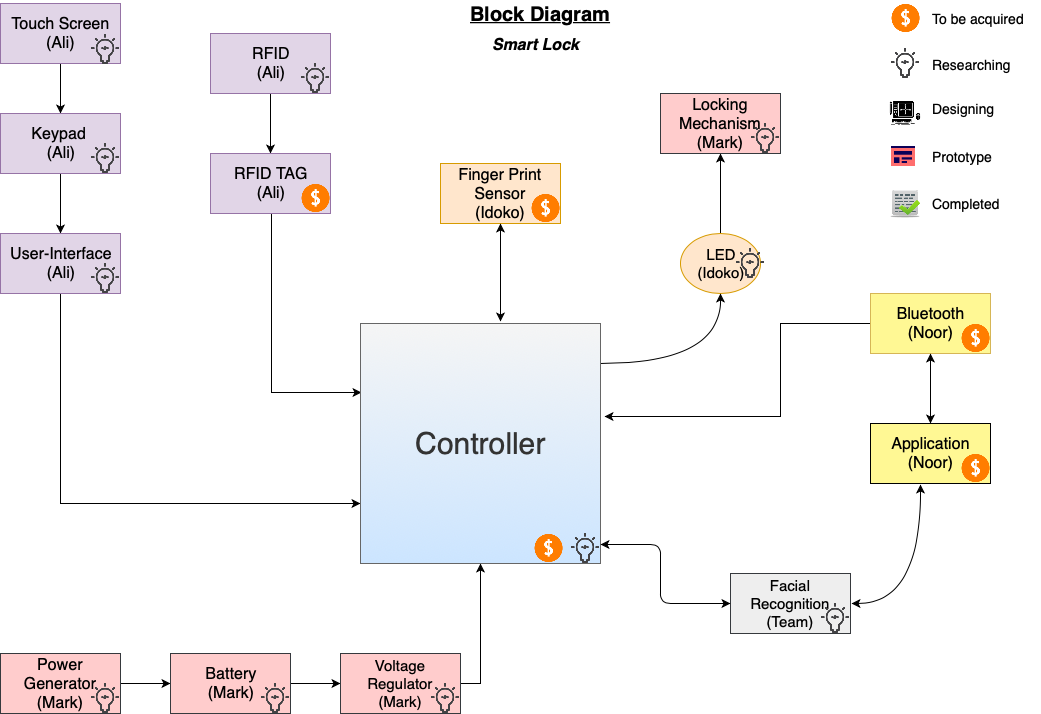 (Idoko)
[Speaker Notes: Noor]
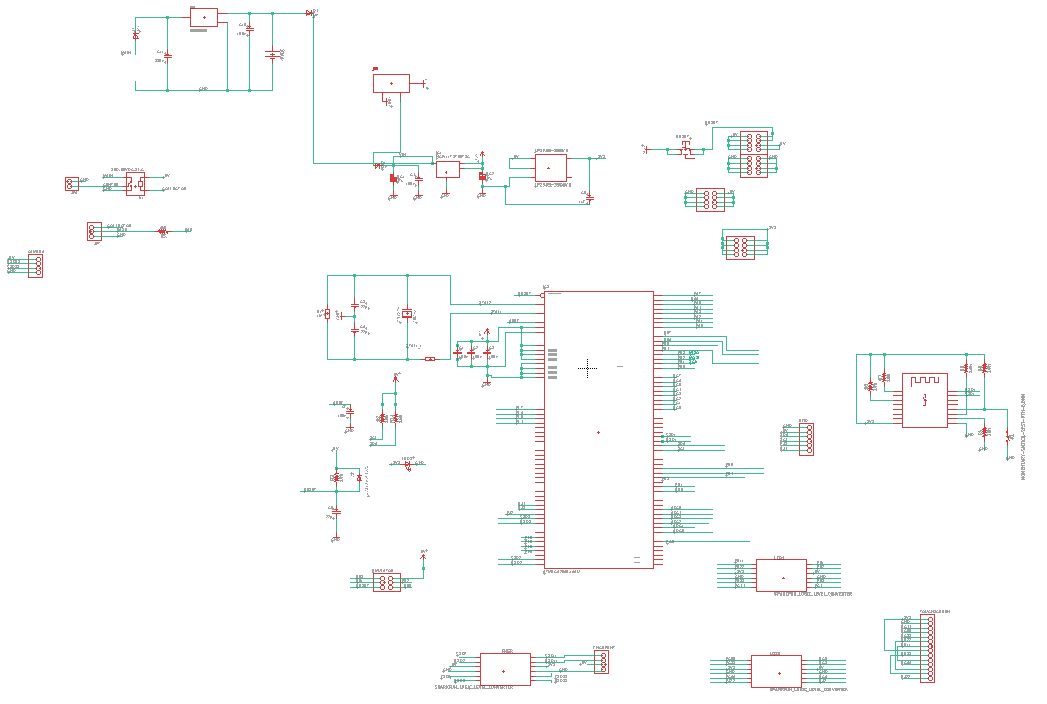 Project Schematic
[Speaker Notes: Ali]
Key Features:

2 Stage Power Circuit
12V input power source
Backup 9V battery source
Barrel Jack Regulator 12 V - 5 V
Low-Dropout voltage regulator from 5 V - 3.3 V
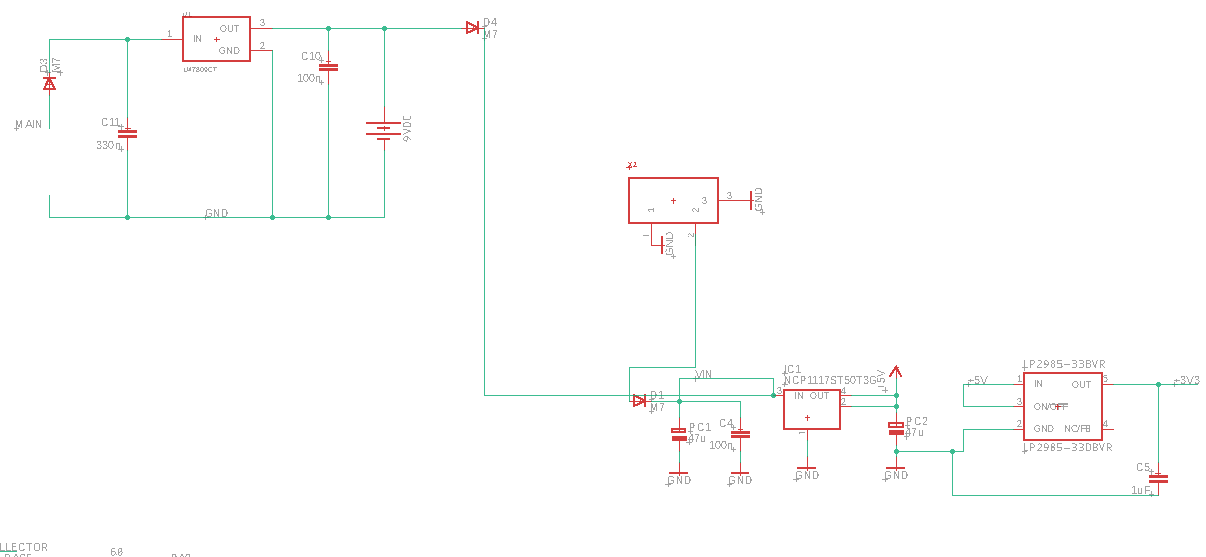 Power Circuit
[Speaker Notes: Mark
2 stage power circuit -
1st - 
Input power connected to Voltage Reg
9 V battery source connected in parallel as backup power source

2nd -
barrel jack - to regulate 12 volts through IC1 and output 5v. 
Then power goes through second regulator to output 3.3V. In this way we have two regulated voltages to be used by rest of components, 5v and 3.3v

NCP - Low-Dropout Positive Fixed and Adjustable Voltage Regulator
LP2985 - A LOW-NOISE LOW-DROPOUT REGULATOR WITH SHUTDOWN

we have various components that require 5 volts and 3 volts to operate.]
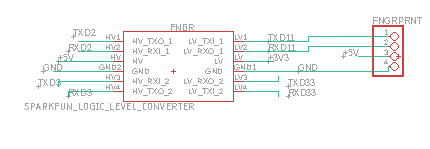 FingerPrint
[Speaker Notes: Ali]
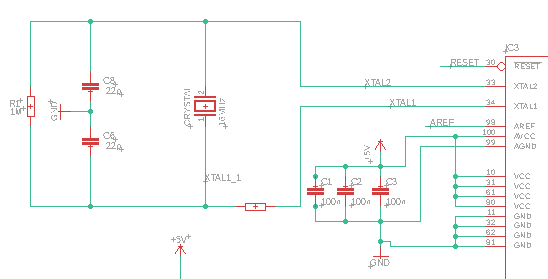 Decoupling cxt
[Speaker Notes: Ali]
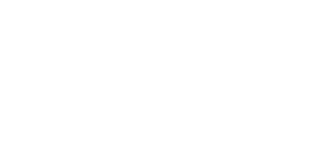 01
Significant Components and parts
[Speaker Notes: Mark - LCD, magnetic lock, power

Idoko - microcontroller
Noor - Bluetooth adapter

new rfid had issues with last]
RFID
Passive and Active RFID
HF, LF, and UHF
Product Support
RC 522 RFID
3.3V
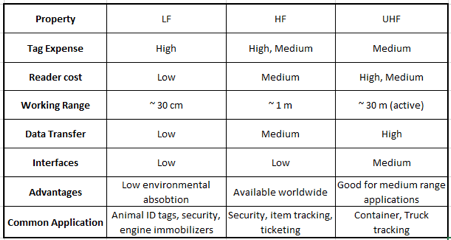 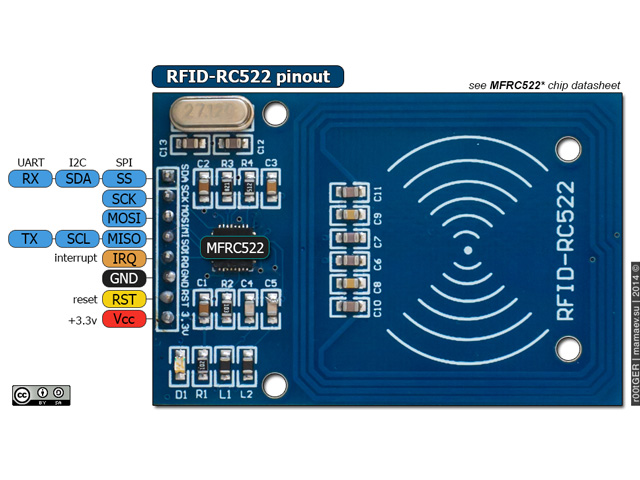 [Speaker Notes: Mark
Passive: no external power source, good for short range applications, less expensive
active: require power source, good for long range applications
RC 522 RFID - in expensive, HF, cheaper tags]
Fingerprint Sensor
Sensor Comparison
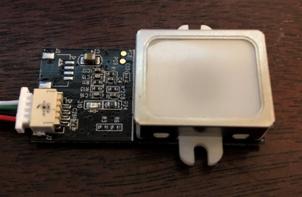 [Speaker Notes: Mark
GT511C3 IF NEED MORE PRINTS GREAT ADD ON 
SUPPORT BETTER FOR GT5 version
looked better]
Display
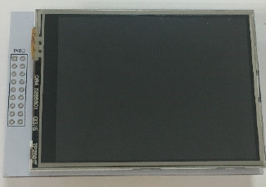 [Speaker Notes: Mark
OLED - illuminated by light emitting diodes, costlier, hard to find
LCD - illuminated by backlight, cheaper, easy to find]
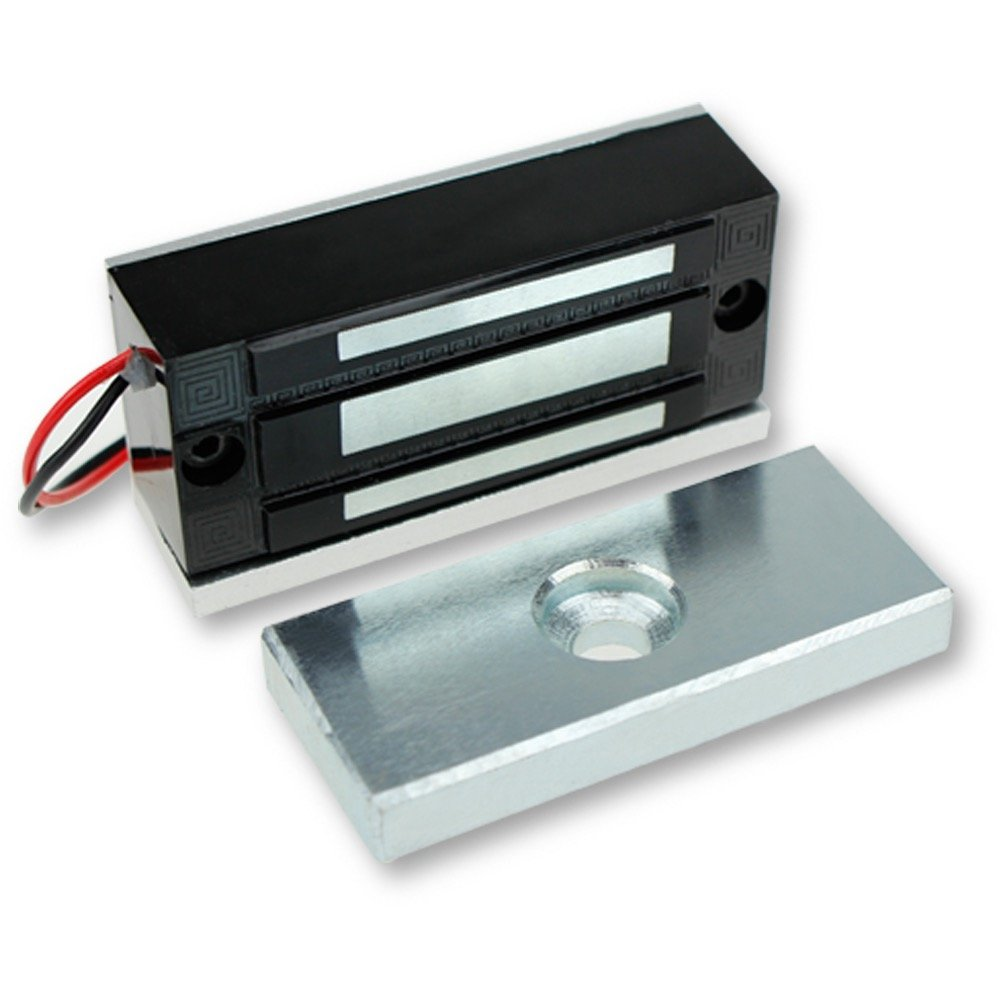 Magnetic Lock
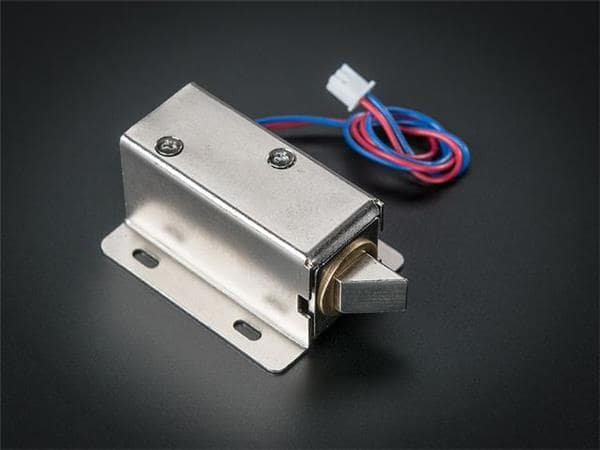 [Speaker Notes: Mark

Solenoid latch because it is easier to install and cheaper. Less power consumption.]
Facial Recognition
Facial recognition and image processing is done via the Human Vision Components (HVC-P2) system which consist of a camera and FPGA processor
Can estimate gender, age, gaze, facial expression, blink rate and facial recognition.
Communicates to the MCU via UART
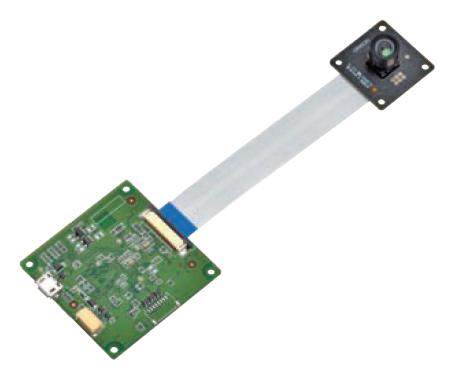 [Speaker Notes: Idoku]
Microcontroller Selection
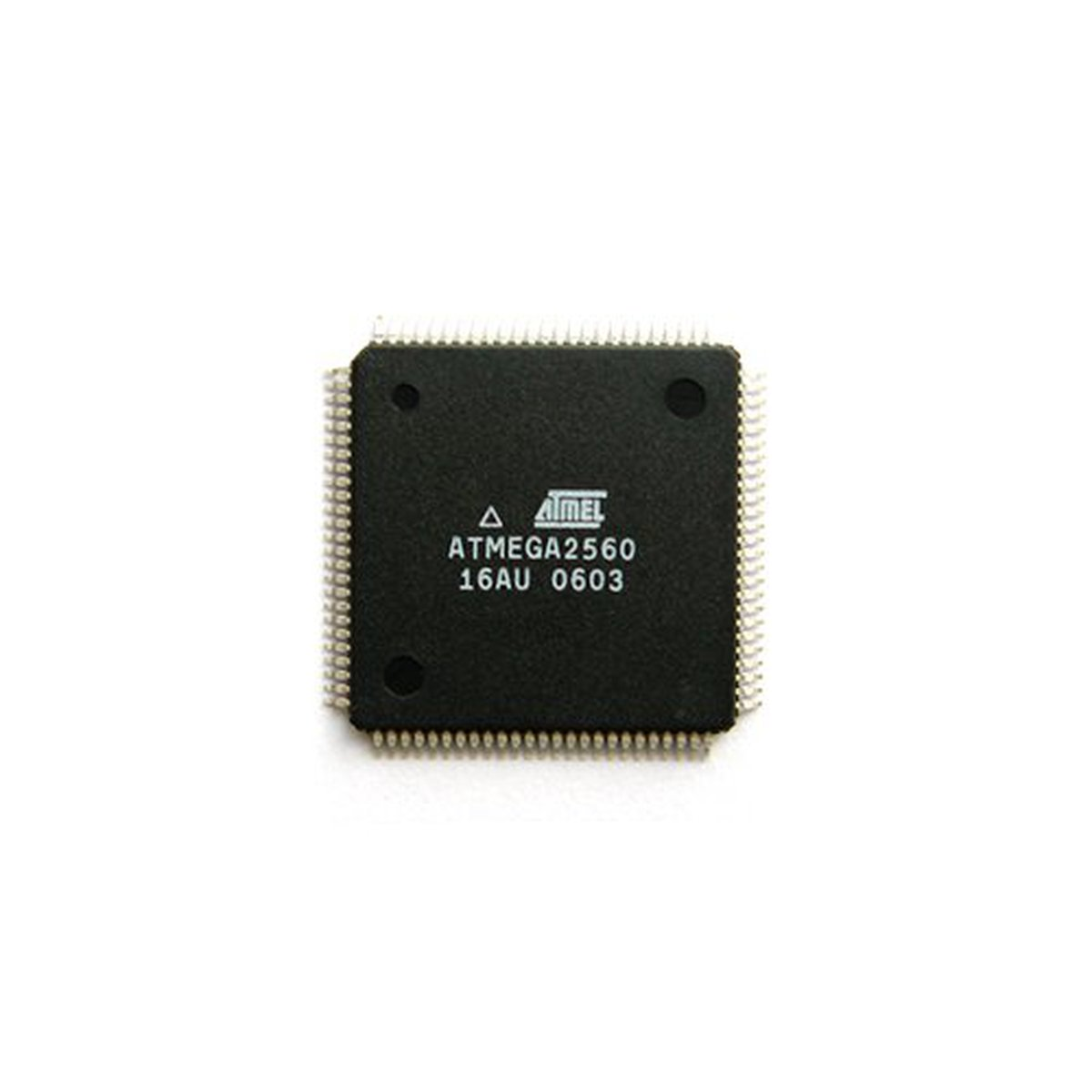 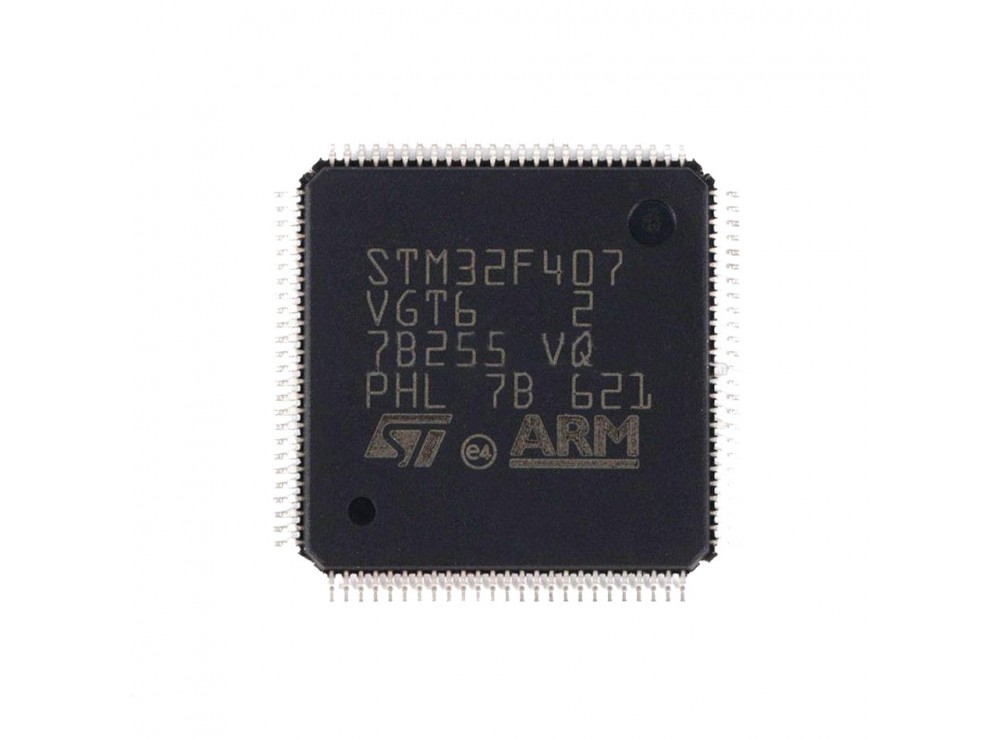 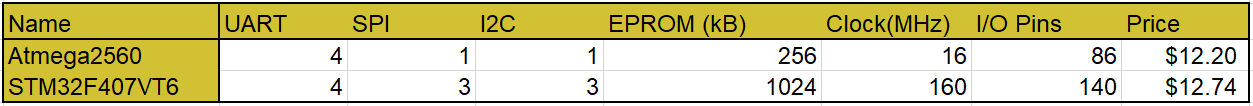 [Speaker Notes: Idoko]
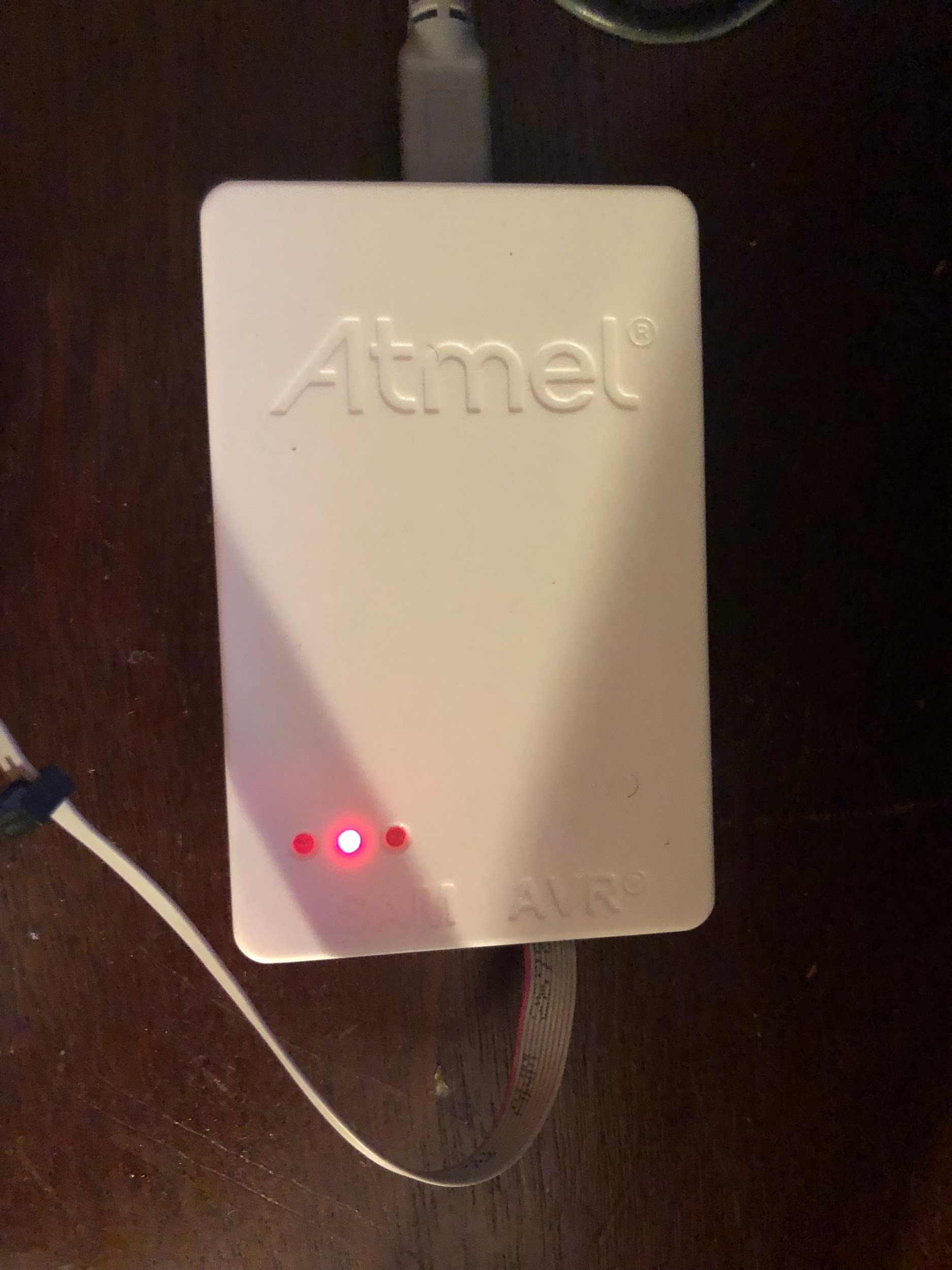 Hardware Debugger
The smartlock code is written in Atmel Studio in C language because it gives us an intimate understanding of our embedded system. 
The code is  then uploaded to the MCU via a hardware debugger
This allows for debugging which gives insight into the state of each register, providing an effective path to solving issues during the coding process
[Speaker Notes: Idoku]
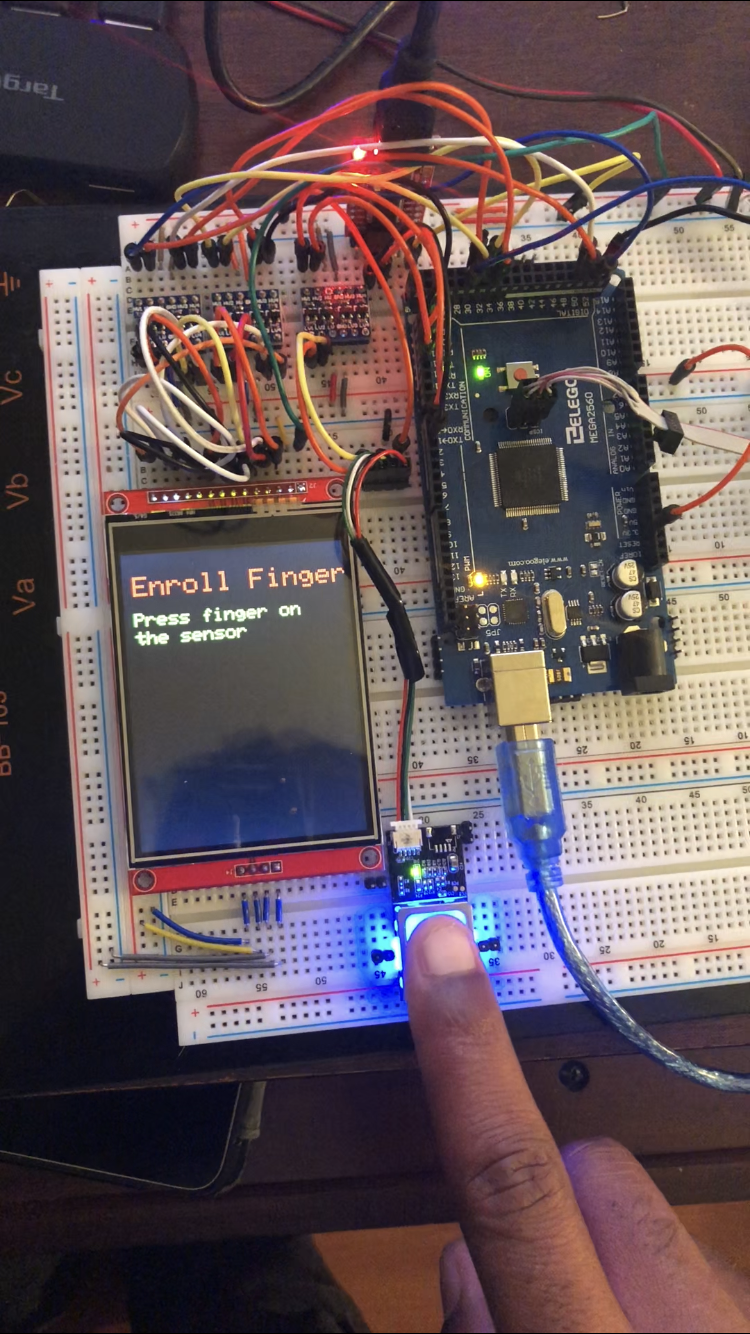 Breadboard Testing
Each module is first placed on the PCB and after applying power and ground, each pin is tested to verify that it has the correct voltage
While consulting the manual, each module is coded in C for the desired functionality
[Speaker Notes: Idoko]
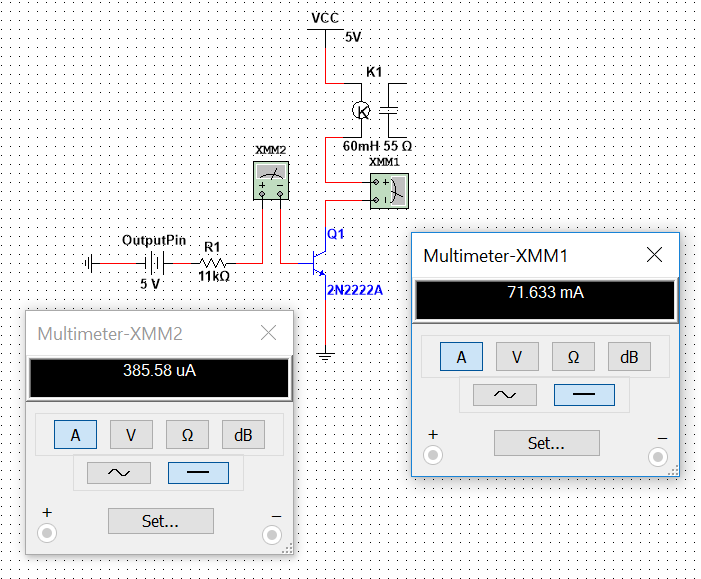 MCU pins output < 40mA
Nominal current for the relay to reliably trigger is 71.4mA
To supply the relay with the nominal current, while also staying within the current limits of the MCU’s output pin, a Bipolar Junction Transistor circuit is implemented
Relay
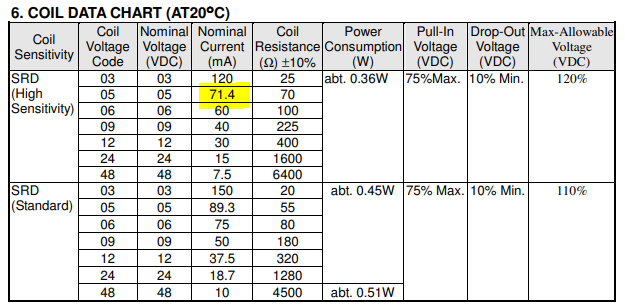 [Speaker Notes: Idoko]
ESP 8266
ESP 32
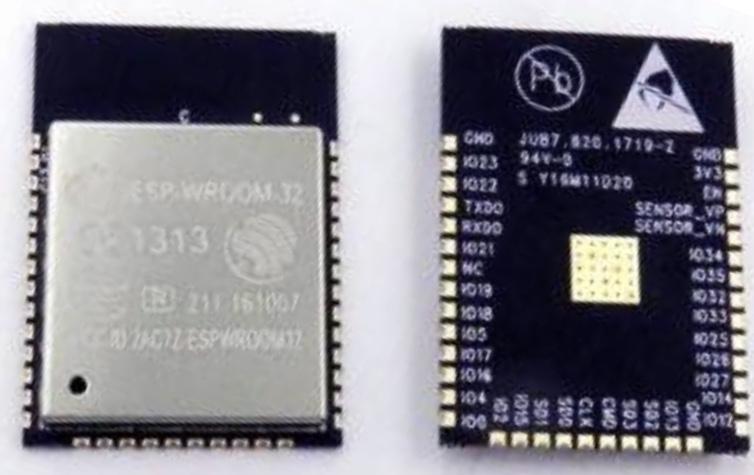 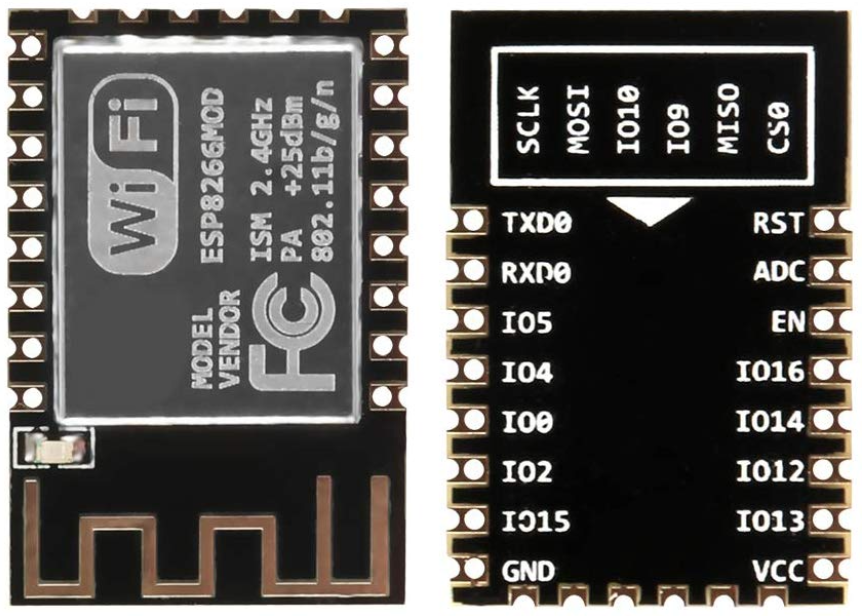 Wireless vs Bluetooth
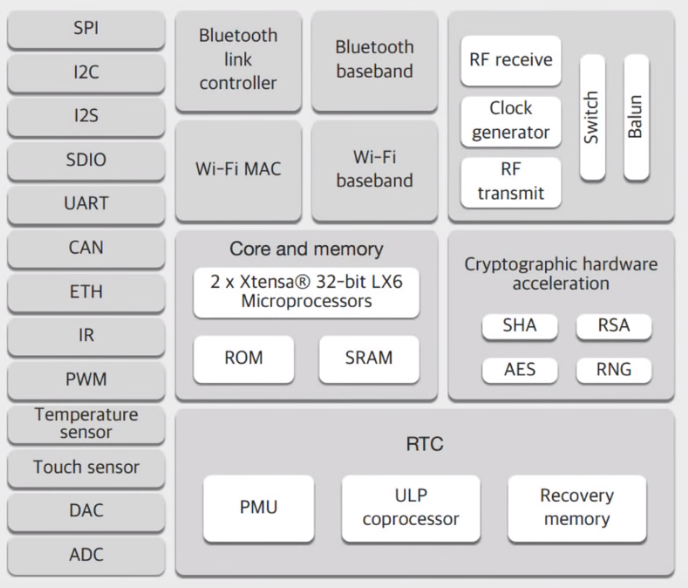 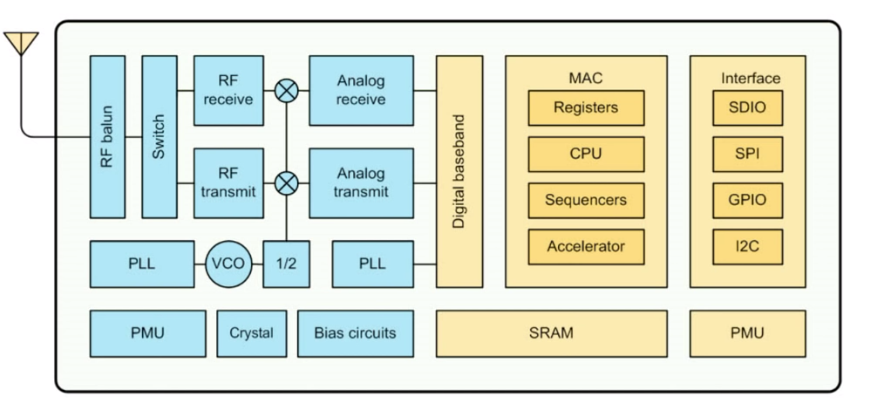 [Speaker Notes: Noor
-We chose bluetooth because it doesnt need a seperate network
-really long battery life 
-ideal for short ranges]
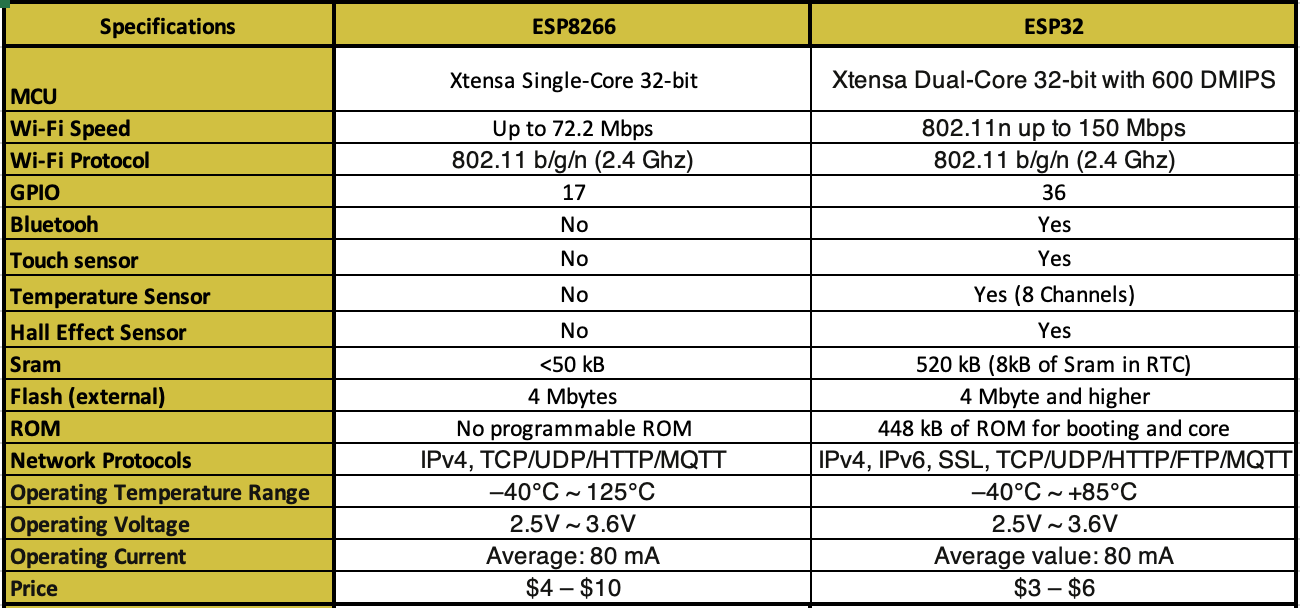 Specification Comparison
[Speaker Notes: Noor Noor
Fix network protocals...swap them]
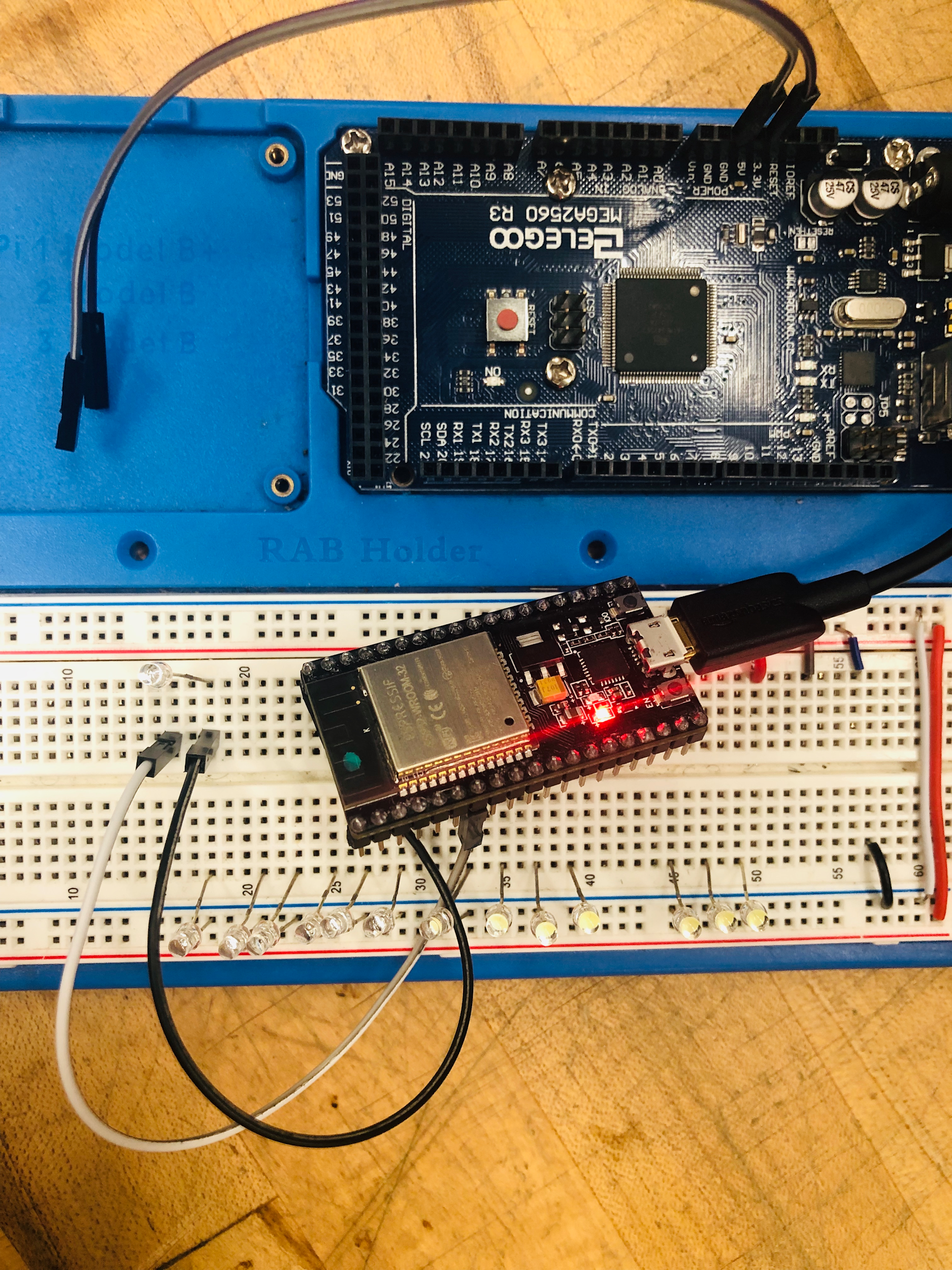 Bluetooth Testing
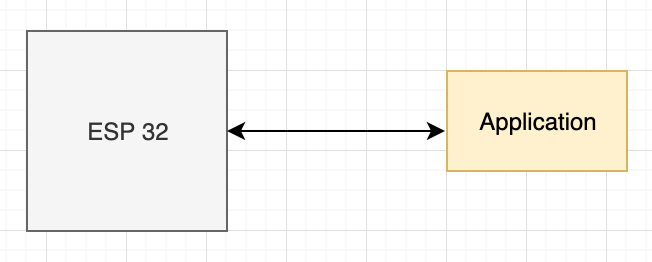 [Speaker Notes: Noor]
02
Application
[Speaker Notes: Noor]
Smart Lock Mobile
[Speaker Notes: Noor]
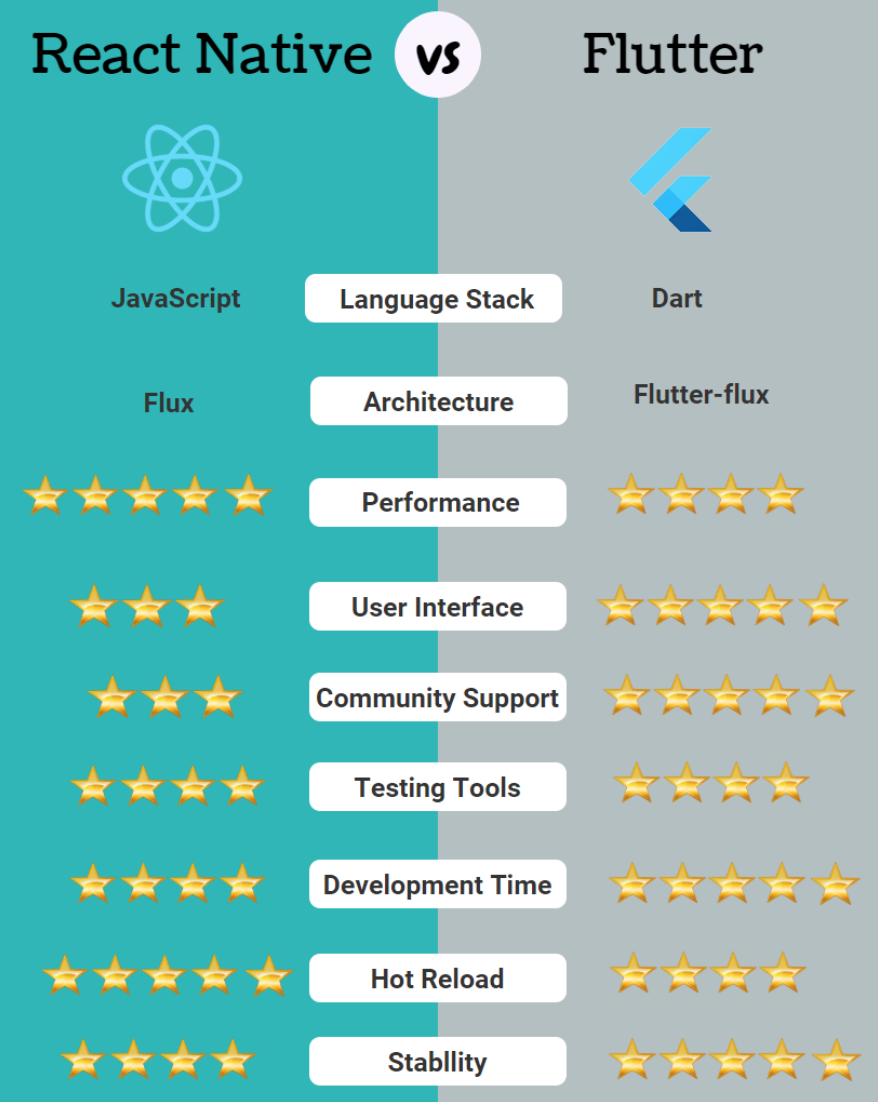 Framework for
       Application
[Speaker Notes: Noor]
03
Project Administration
[Speaker Notes: Mark Starts -



Noor]
Budget
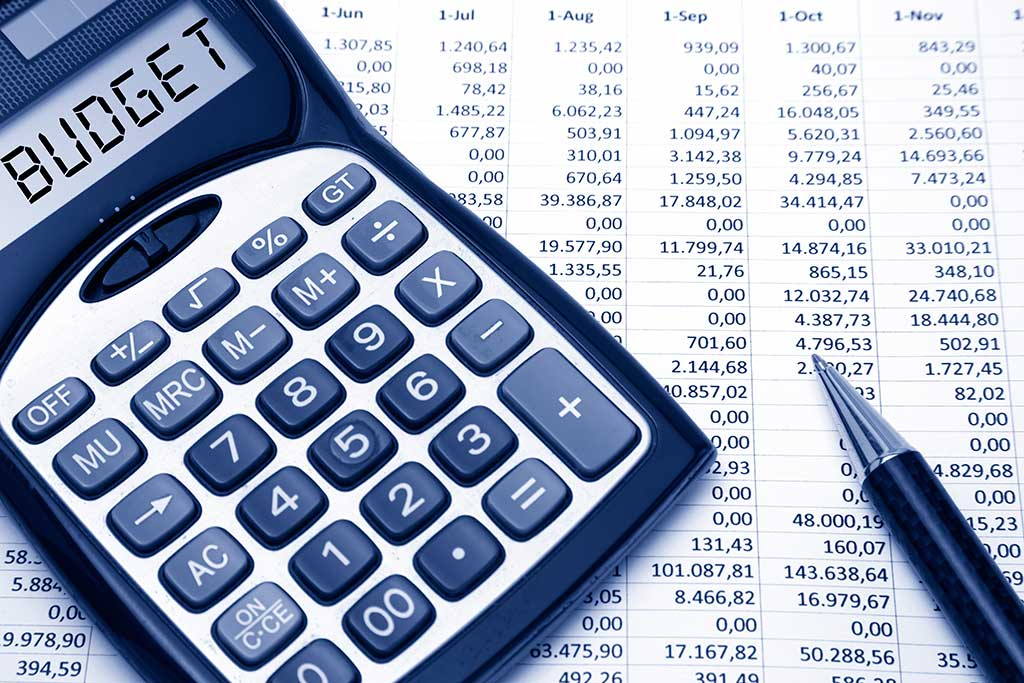 [Speaker Notes: Mark 


add bluetooth - 
add camera - hvc ~200]
Timeline
May - June
November
Testing, Presentation preparation, Presenting project
Planning, Gantt Chart, ERD, divide and quan initiated, documentation, Power Supply
July - August
September - October
PCB, Hardware testing, 
 CDR presentation, App, Facial Rec camera
Table of Content and documentation completed. Schematics, MCU, Sensors testings
[Speaker Notes: Noor]
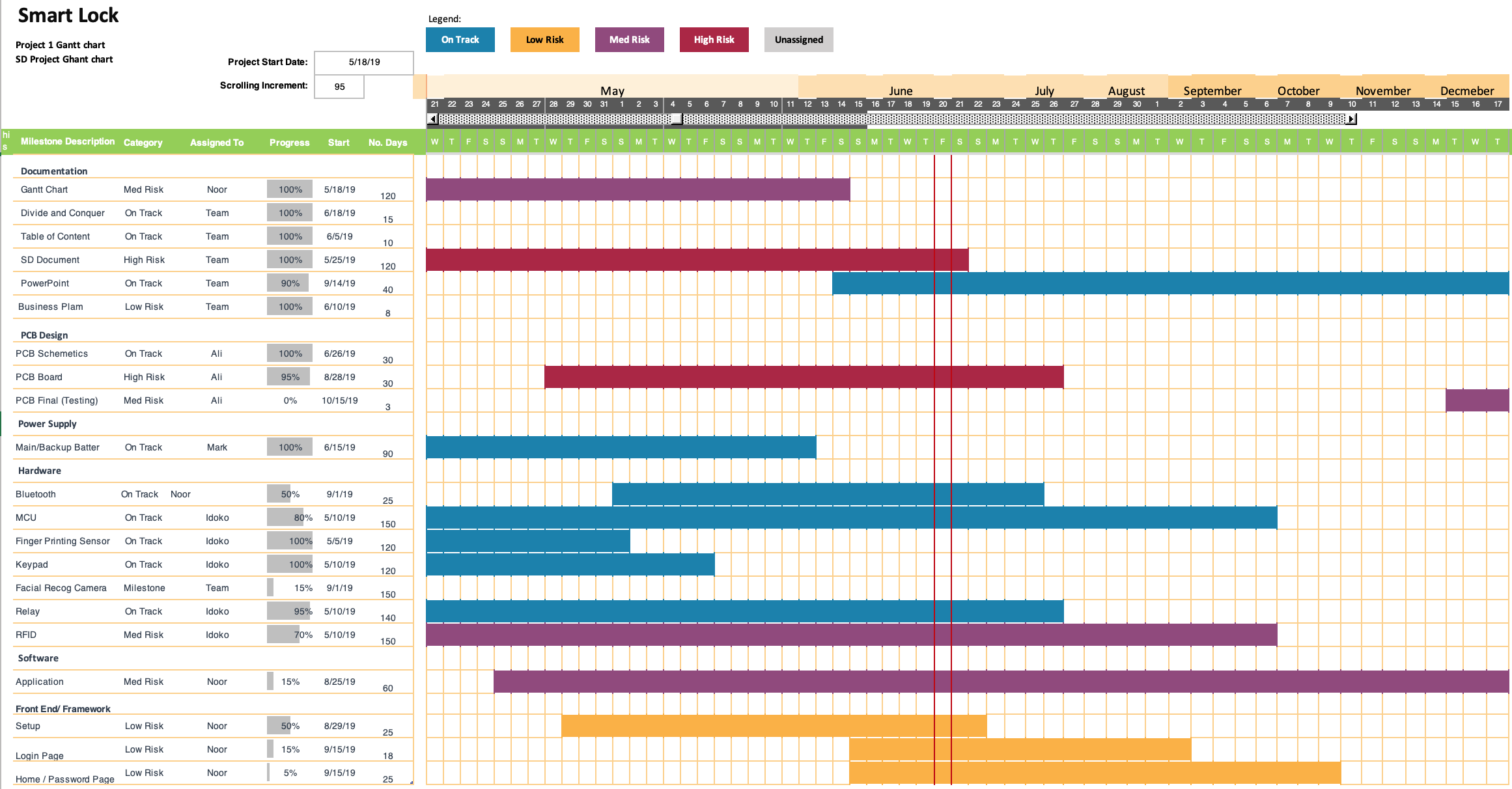 [Speaker Notes: Noor]
Milestones
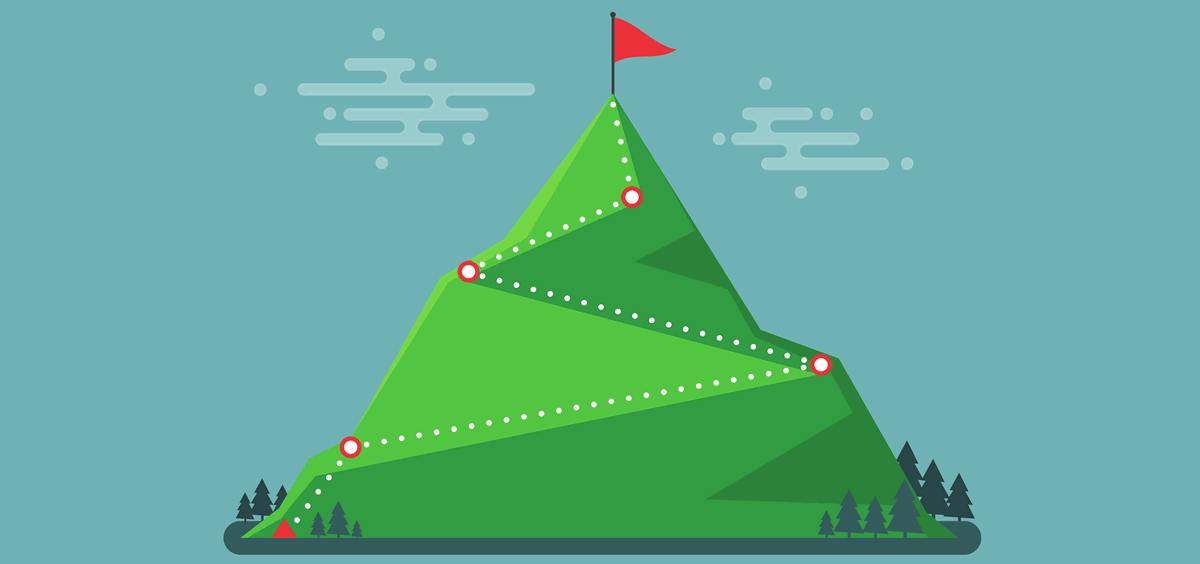 [Speaker Notes: Mark
as part of divide and conquer we setup a milestone chart]
Milestones
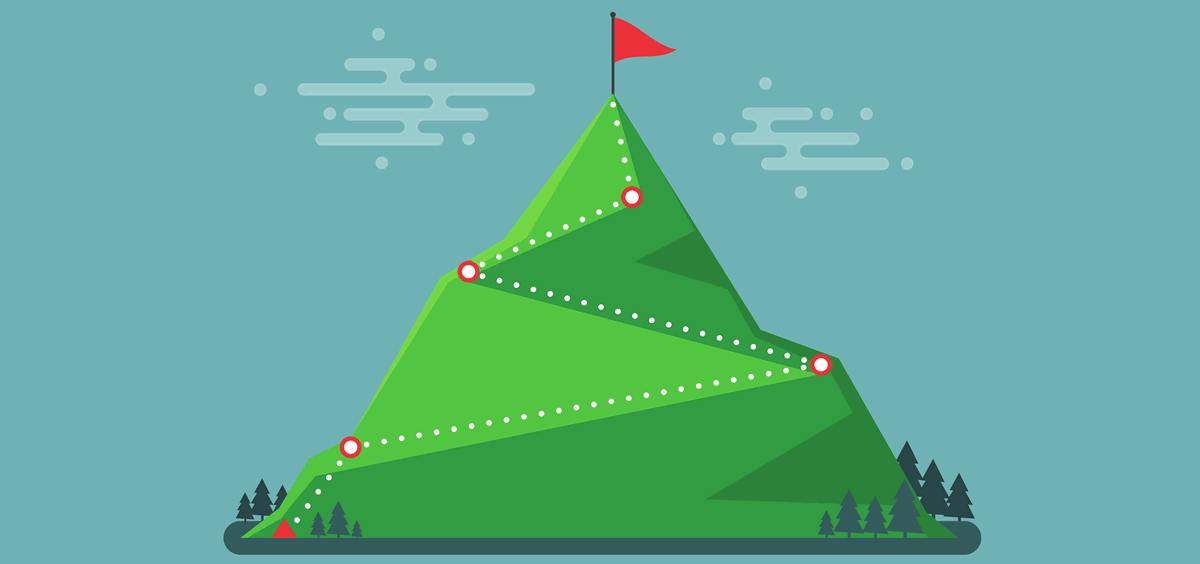 [Speaker Notes: Mark]
Thank You
[Speaker Notes: All]
QUESTIONS
[Speaker Notes: All]